EE 194/Bio 196: Modeling,simulating and optimizing biological systems
Spring 2018
Tufts University

Instructor: Joel Grodstein
joel.grodstein@tufts.edu

Lecture 7: Manduca sexta
Manduca sexta
What we’ll learn about biology
How M.sexta crawls
What we’ll learn about modeling
Genetic algorithms… running evolution at computer speed to evolve better solutions to problems
Models can give us new insights about our system – even (especially) when they’re wrong
Optimization and visualization can give us new insights about our models
What we’ll learn about programming
objects
1 long HW
EE 194/Bio 196 Joel Grodstein
What is Manduca sexta?
Tobacco hornworm, studied by Prof. Trimmer’s group.
Why do we care?
Helps us learn about locomotion in invertebrates
Ties to soft-bodied robotics
Action video: https://www.youtube.com/watch?v=vm4EgwOjzNY
EE 194/Bio 196 Joel Grodstein
What problem will we solve?
muscle
Body, environment
muscle
Brain
commands
…
muscle
Given a brain, and muscles, body:
what commands should the brain send to the muscles
so as to make M.sexta crawl as far as possible in 100 seconds?
We’re all experts at this…
since our brains make our own bodies move every day 
actually, this is a hard problem. Let’s try to solve it anyway
EE 194/Bio 196 Joel Grodstein
How should we solve this?
We’ve had good luck with optimizing kinetic proofreading
We built a model
The reaction rates were parameters
We kept trying different combinations until we got what we wanted
Can we use the same strategy for Manduca?
What’s our model?
What are the inputs?
What’s the model’s output when we simulate it?
How do we find the best set of inputs to maximize crawling distance?
EE 194/Bio 196 Joel Grodstein
Our Manduca model
Model of the muscles, body, environment
muscle
command

command


command
Crawling distance
Body, environment
muscle
Brain
commands
…
muscle
What are the inputs?
The commands from the brain to the muscles
Note there is no more brain in our system; the commands are the inputs. Modeling a brain would be hard 
What is the model’s output when we simulate it?
A number that says how far Manduca crawled
How can we simulate the model to get that number?
More differential equations… we’ll get back to that shortly
How do we find the best set of inputs to maximize crawling distance?
Try them all, see what works best
EE 194/Bio 196 Joel Grodstein
Minor issues
That strategy doesn’t quite work perfectly
Locomotion of a complex organism is actually quite hard.
Nobody has really succeeded at realistically controlling robots.
So we may suspect our assumption of easy success is a bit optimistic.
What makes it so hard?
Well, first, let’s look at what’s involved in simulating this particular model.
EE 194/Bio 196 Joel Grodstein
Angry Birds
Approach #1 to building a simulator:
Start with a real M.sexta
Micro-surgery on worm neurons to implant our brain→muscles commands into it
Measure how far it crawls
Mathematical model
According to Apple Store: “Angry Birds features challenging physics-based gameplay”
That’s what we need here!
Formulate Newton's Laws of motion as differential equations and solve them numerically.
We’ll give you the intuition and skip the details
Angry Birds is a proof of concept that it is possible
For HW #5, we’ll provide you with a M.sexta simulator
Really, HW #5 will be just like playing Angry Birds 
EE194/Bio196 Joel Grodstein
AP Physics
Distance = how far you travel = x
Speed = how fast you move = v
= how fast distance is changing
= dx/dt
Acceleration = a = how fast your speed is changing
= dv/dt
= d2x/dt2
Muscles provide a force f
force = mass * acceleration
So…
you provide the commands to the muscles
that controls how much force the muscles apply
f=ma tells you the acceleration
solving dv/dt=a tells you the velocity
solving dx/dt=v tells you the position
Now you know how far Manduca has crawled
And that’s it!
EE 194/Bio 196 Joel Grodstein
Difficult Thing #1
M.sexta is soft and squishy
f=ma isn’t enough to describe its behavior
All soft robots have this problem (but many good characteristics as well )
What to do?
Option #1 (e.g., Vikesh or Castor research).
Build a soft robot
Apply short control sequences, measure how it moves
Figure out the best way to assemble the pieces
Option #2 (e.g., Schuldt research)
Simplify. Treat soft tissue as rigid links with springs, dampers
All models are wrong – some are still useful.
Not useful for a real Manduca
Assumes lots of damping
Not really correct
The optimal solution for our model may not work in real life
EE 194/Bio 196 Joel Grodstein
Difficult Thing #2
Manduca is not born fully grown.
In real life, whatever solution evolution has chosen must work as Manduca’s mass grows by 10000x.
Our strategy, again:
ignore that inconvenient issue
hope that nobody notices
not relevant for robotics, anyway
We should expect these difficulties
modeling the locomotion of an entire organism is harder than modeling half a dozen chemical reactions
EE 194/Bio 196 Joel Grodstein
Difficult Thing #3
https://www.youtube.com/watch?v=ds8na8902IA 
Real M.sexta can crawl up, down, on leaves…
and even dance to music if you believe YouTube
The brain→muscle commands are different for each of these cases
We cannot pick a single command set that is optimal for every possible terrain we will ever encounter!
What do we do?
Symptom of a bigger question: how does the brain deal with this?
Still an active research question: more on this later
Our strategy: only deal with level ground
EE 194/Bio 196 Joel Grodstein
The Manduca model
Enough with the Difficult Things. Let’s build a model.
“A physicist is looking for the truth. An engineer just wants to build something.”
Sten Graff Larsen
EE 194/Bio 196 Joel Grodstein
Simplified Manduca
10 prolegs and a soft body is too complex. Let's make our life simpler.
Just 5 “legs,” each of which is really a proleg pair. It’s good enough as long as he doesn’t want to turn left or right
Not modeling the “real” legs
Leg #0
Leg #1
Leg #2
Leg #3
Leg #4
Head (front)
rear
Muscle #3
Muscle #2
Muscle #0
Muscle #1
EE194/Bio196 Joel Grodstein
How muscles work
Remember how muscles work?
they attach to parts of your body
they contract when your brain tells them to
they can pull those body parts closer to each other
Manduca has a soft body (no bones)
EN 001-4 Joel Grodstein
Legs & muscles aren’t enough
We humans have legs and muscles, but we cannot run on ice.
Remember your high-school physics?
Friction is the external force that pushes us forwards.
You can only move if your feet are grippy.
EE194/Bio196 Joel Grodstein
Manduca can sew
Each of Manduca's feet has a little “crochet.”
No, these are not really needles – but they can grab the ground and make that leg stay fixed on the ground. We call this “fixing” the leg.
Now Manduca can move!
EE194/Bio196 Joel Grodstein
The big question
Manduca is just a worm, but we don’t want him to be a really spastic worm.
Our task: make Manduca coordinated
A smooth, elegant, lean, mean, crawling machine.
Guess how we do that?
Apply the principles we’ve learned so far.
Make a model
Decide what variables we can optimize
Pick an algorithm to optimize them
EE194/Bio196 Joel Grodstein
Manduca model: the variables
What can we control to make Manduca move?
5 legs. They can be fixed or floating.
4 muscles. They can be on or off.
That makes 9 things, each of which has two choices
29=512 choices.
That's not all – we've forgotten time.
Legs must lock to provide friction – but if a leg stayed locked forever, Manduca would not get very far .
Each muscle turns on and off repeatedly
We need to specify how each of the 9 variables changes over time.
Real muscles are not so simple
How many total choices are there?
That still seems too simple: we must have forgotten something
EE194/Bio196 Joel Grodstein
Time for a big simplification
Look at Manduca over 100 seconds.
Divide up 100 sec into 10 slots of 10 sec each.
Assume: over any 10 sec interval, all controls stay constant
All locked legs stay locked; all ON muscles stay ON.
Ditto for unlocked and OFF.
It's another assumption for computational simplicity.
We could use 1 sec instead of 10 sec, or however much control we’re willing to pay for.
Now we have 10 copies of each of our 9 variables
90 total variables.
That’s not so bad, is it? Just pick 90 variables
EE194/Bio196 Joel Grodstein
Data representation
legs
muscles
10x5 array for legs
10x4 array for muscles
Represent Manduca with two arrays
Legs: each element is 1 for fixed, 0 for floating
Muscles: either 100 (Newtons) or 0
EE 194/Bio 196 Joel Grodstein
switch to the genetic-algorithms lecture foils
EE 194/Bio 196 Joel Grodstein
How do we control our muscles?
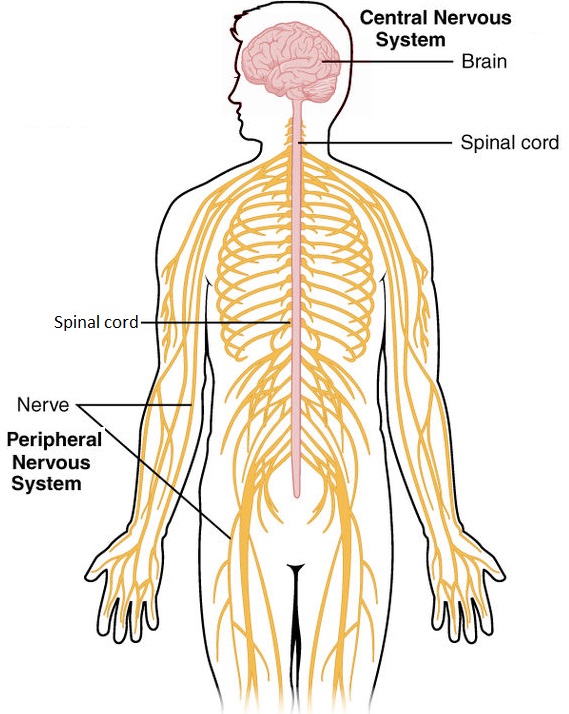 A vertebrate has 100s of muscles (each with many motor units). How does the brain control them?
Why do we care?
For humans: help with prosthetics and severed spinal cords
Carry the knowledge to robots
Direct control by brain?
Too much bandwidth needed, too slow
We fix some stumbles really fast.
Reflex control?
Not powerful enough
We look at the ground on rough terrain
In between?
A black box between the brain and muscles
Called a Central Pattern Generator (CPG)
CPG
EE 194/Bio 196 Joel Grodstein
How do we control our muscles?
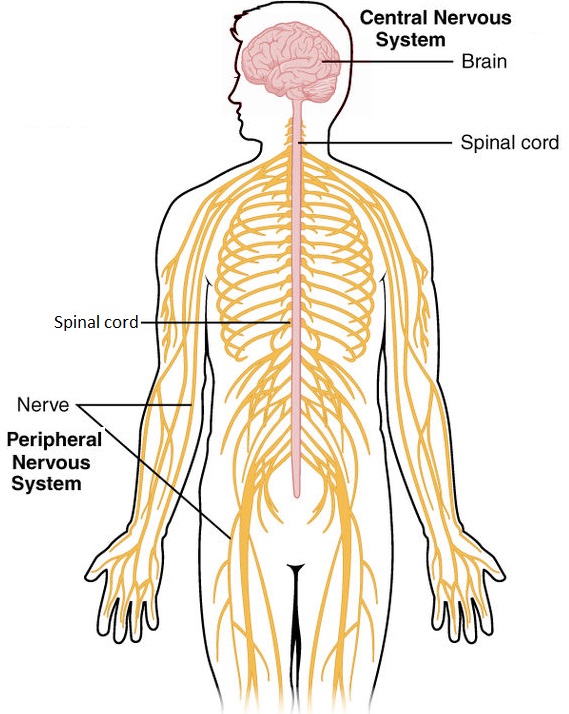 What can a CPG do?
generate rhythmic signals
modulate the frequency and details
based on commands & sensor feedback
Pros of CPG:
need less BW between brain and muscles
fast feedback loop between sensors → controller → muscles
CPG
EE 194/Bio 196 Joel Grodstein
Evidence that CPGs exist
Lamprey fictive locomotion
Lamprey: a primitive eel-like fish, the most-studied vertebrate.
Cut away its spine from its brain and muscles
Spine can still generate rhythmic swimming patterns (like an intact fish)
Mechanically moving a headless-lamprey tail can induce neural activity, whose frequency follows that of the tail movements (over a wide freq range)
This fact supports the idea that there is a controller (e.g., a CPG) in its spine.
Salamanders:
Fictive locomotion has also been observed in salamanders.
Cut a salamander’s head off: you can still stimulate its tail so that it engages in fictive swimming or fictive running, by changing the stimulation frequency.
EE 194/Bio 196 Joel Grodstein
Do humans use a CPG for walking?
Not known for sure as of 2017
Most data comes from spinal-cord injury (SCI) patients
People with severe SCI → limited recovery of walking ability
Could be interpreted as evidence against the existence of a human CPG
Could simply mean that the human CPG needs signals from the brain to kick itself off.
More SCI data:
Spontaneous, regular rhythmic leg movements occasionally observed
electrically stimulate the epidural area → observed quite regularly
This has been taken as supporting evidence for CPGs.
Other:
Strong evidence for CPGs in mice, rats, cats.
Intuitively clear that a CPG couldn’t fully explain human gait.
EE 194/Bio 196 Joel Grodstein
Modeling is at the center of the CPG debate
people build models of CPGs
see if they can replicate locomotion on rough terrain.
How do people model CPGs?
Not like our simple list of commands!
Biophysics, neural nets, oscillators
How do we optimize CPGs for robotics?
usually with evolutionary algorithms (just like our HW)
occasionally with neural-net learning (but only if our goal is to match a given gait)
Modeling locomotion is part of creating new hypotheses
EE 194/Bio 196 Joel Grodstein
Possible final projects
Try different algorithms
Hill climbing with random restart
Simulated annealing
Greedy algorithms
Learn more Python
Improve our simulator to take into account occasional toppling over or capture by prey if too much inching
Improve our movie maker to display vertical motion, and to produce a .mp4
EE 194/Bio 196 Joel Grodstein
Manduca conclusions
What we learned about biology
How M.sexta crawls
What we learned about modeling
Genetic algorithms… running evolution at computer speed to evolve better solutions to problems
Models can give us new insights about our system – even (especially) when they’re wrong
Optimization and visualization can give us new insights about our models
What we learned about programming
objects
1 long HW
EE 194/Bio 196 Joel Grodstein
Manduca results: no special sauce
0 1 0 0 1 |   0 100   0   0
0 0 0 0 1 | 100 100 100 100
1 0 0 0 0 |   0      0     0    0
1 1 1 0 1 |   0   100    0  100
0 0 0 1 0 | 100 100 100 100
1 0 0 0 0 |   0      0     0    0
0 0 0 1 1 | 100 100 100   0
1 0 0 0 1 |   0      0     0 100
1 0 1 1 0 | 100    0 100    0
0 0 0 0 1 | 100 100 100 100
After 210 generations, distance=1578
Observations?
Not really crawling
Sort of inching, but not well
Why does inching happen at all, if the real Manduca doesn’t do it?
Inching is definitely faster
In real life, it is wobbly and makes Manduca visible to predators
We model neither of those
Why don’t we inch more?
After enough generations, we might
But each segment must discover inching independently
EE 194/Bio 196 Joel Grodstein
After 5000 generations…
1 0 0 0 1 | 100 100   0   0
0 0 0 0 1 | 100 100 100 100
1 0 0 0 0 |    0    0     0     0
0 0 0 0 1 | 100 100 100 100
1 0 0 0 1 | 100 100   0     0
1 0 0 0 0 |    0    0     0     0
0 0 0 0 1 | 100 100 100 100
1 0 0 0 0 |    0    0     0     0
1 0 0 0 1 | 100 100   0     0
0 0 0 0 1 | 100 100 100 100
Trying to inch, but out of phase
We actually reached this pattern after about 500 generations, and never left it
Observations?
We’ve reached a local maximum
The only way to get out of it is to move an entire row up one
Mating doesn’t do that
That many single-point mutations are unlikely
EE 194/Bio 196 Joel Grodstein
Secret-sauce mutations
1 1 1 1 1 |    0    0     0   0
1 0 0 0 1 | 100 100   0   0
0 0 0 0 1 | 100 100 100 100
1 0 0 0 0 |    0    0     0   0
0 0 0 0 1 | 100 100 100 100
1 0 0 0 0 |    0    0     0   0
0 0 0 0 1 | 100 100 100 100
1 0 0 0 0 |    0    0     0   0
0 0 0 0 1 | 100 100 100 100
1 0 0 0 0 |    0    0     0   0
After 210 generations (distance=2690)
Observations?
Inching, except for the first two rows
Why did inching happen so well?
The inch pattern is two rows long, and our secret sauce replicated two rows
Some might call this cheating  
Why don’t we inch at the beginning?
We only replicate forwards and not backwards!
True inching was discovered after 348 generations (distance=3193)
EE 194/Bio 196 Joel Grodstein
One more fun result
Switched from 10 to 100 time segments
Allow temporally fine-grained motor control
Surprising results occurs (see video)
This is the “luge” strategy.
His legs are rarely touching the ground.
Huh? Tobacco hornworms cannot fly! Explanations?
The model says that legs without crochet attached just float in the air.
What if all 5 legs are floating?
Real Manducas do not work like a maglev train (or an air-hockey puck)!
The GA just optimizes whatever model we give it
It can “cleverly” find the flaw in the model
EE 194/Bio 196 Joel Grodstein
GA conclusions
GAs are powerful, but not omnipotent
They work a lot better when your mating/mutation strategy matches the actual best solution
Of course, you usually don’t know what that is beforehand (but sometimes you can guess) 
Garbage In, Garbage Out still applies 
Our GA will optimize whatever model we give it
Whether or not that model corresponds to reality
Our model had a gross issue → GA produces a humorous result
Other modeling issue may produce “optimal solutions” that seem reasonable but are equally wrong. 
Visualization tools can be quite powerful
EE 194/Bio 196 Joel Grodstein